HTML
Class X
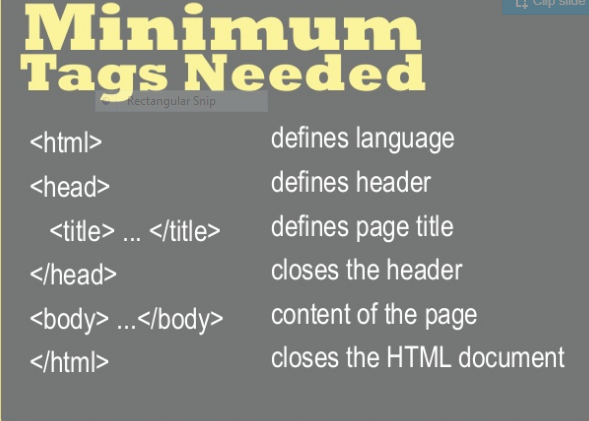 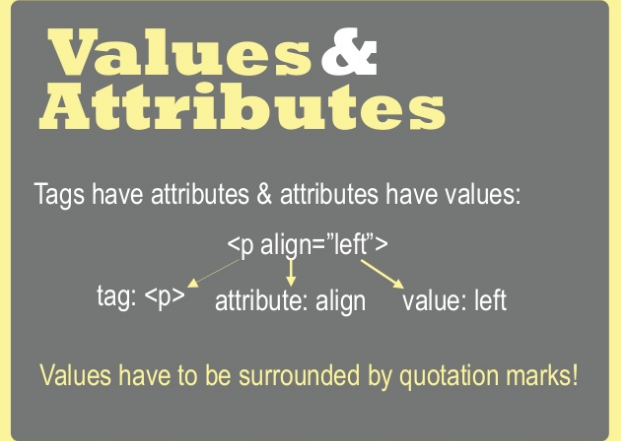 What is HTML, Tag, Attributes?
What are container tags and Empty tags?
How many styles of heading in HTML?
What is the file extension of HTML code file?
Which tag is used to display data in tabular form?
How can you see the source code of webpage?
How to see the web page of respective code?
Which tag and attribute is used to set image as background?
Difference between body tag attributes-background and bgcolor?
What are lists type?
HTML 1
BODY tag  ATTRIBUTES
1.background
2.bgcolor
3.leftmargin
4.topmargin
BODY TAGS

<BODY  background=”  E:\HTML X\nature.jpg  ”>
<BODY bgcolor=”magenta”>
<BODY  leftmargin=  40  >
<BODY  topmargin=  80  >

</BODY >
Heading Tag

{H1......H6}

<H1>Level 1 largest text size</H1>
<H2>Level 2 text size</H2>
<H3>Level 3 text size</H3>
<H4>Level 4 text size</H4>
<H5>Level 5 text size</H5>
<H6>Level 6 smallest size</H6>
<BR>

To leave the blank line space between two lines or paragraph


<BR>
<HR>

To draw the horizontal  line
Attributes are size and width

<HR size=4 width=”50%”>

<br>
<br> 
<HR size=4 width=200>
Paragraph tag attribute

<p align=left>this text is left align</p>

<p align=right>this text is right align</p>


<p align=center>this text is center align</p>
<p>paragraph</p>
Basefont 

<BASEFONT size=5>
This text has basefont size 5

<BASEFONT size=+2>
This text has basefont size bigger than the previous font size

<BASEFONT size=-1>
This text has basefont size -1 than the previous font size
FONT 

<FONT size=7>
This text has font size  7
</FONT>

<FONT color=blue>
This text has font color blue 
</FONT>


<FONT face=Arial>
This text has font type Arial
</FONT>
Text style
Logical-<em>,<code>,<strong>,<var>....
physical-<B>, <I>, <U>, <TT>
<p>logical style of text</p><br>
<B>The text written here is the bold in style</B><br>
<I>The text is in italic style </I><br>
<U>The text is in underline style</U>
Sub
script
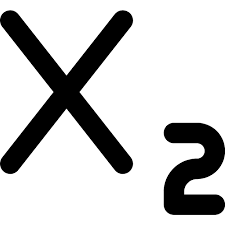 Superscript
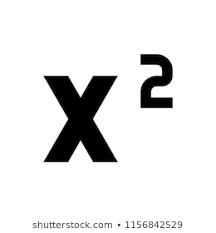 <P>X<sub>2</sub></p>


<P>X<sup>2</sup></p>
Special Characters

<
>
&
&lt    for <
&gt   for >
&amp  for &
<p> &lt <br> 
<p> &gt   <br>
<p>&amp  <br>
List and numbers


1.Numbered or ordered<OL>
2.Unnumbered or unordered<UL>
<OL>
<LI>apples
<LI>bananas
<LI>grapefruit
</OL>
<UL>
<LI>Star
<LI>Moon
<LI>Planet
</UL>
Ordered list attribute
1.Type
2.Start
<OL start = 6 type=A>
<LI>alphabet A
<LI>alphabet B
<LI>alphabet C
</UL>
<OL type=i>
<LI>One
<LI>Two
<LI>Three
</UL>
Unordered list
1.Disc
2.Circle
3.Square
<UL type=disc>
<LI>Star
<LI>Moon
<LI>Planet
</UL>
<UL type=circle>
<LI>Star
<LI>Moon
<LI>Planet
</UL>
<UL type=square>
<LI>Star
<LI>Moon
<LI>Planet
</UL>
HTML 2
Images

Links
 
Table
Inserting Images, supports-

Gif
XBM(xbitmap)
Jpeg
<img src=”   ”>
<img src=”   ” alt=”this is the image”>
<img src=”   ”    >
<img src="E:\HTML X\book.jpg" alt="click to image">
TABLE ATTRIBUTES
TABLE TAGS
Border
bordercolor
Bgcolor
Cellspacing
Cellpadding
<TABLE>
<TH>
<TR>
<TD>
Draw  Table
rowspan
Colspan
Introduction to web page designing using HTML: create and save an HTML document, and access a web page using a web browser. 
• HTML tags: html, head, title, body, (attributes: text, background, bgcolor, link, vlink, alink), br (break), hr(horizontal rule), inserting comments, h1..h6 (heading), p (paragraph), b (bold), I (italics), u (underline), ul (unordered list), ol (ordered list), and li (list item). Description lists: dl, dt, and dd. Attributes of ol (start, type), ul (type). 
• Font tags (attributes: face, size, color). 
• Insert images: img (attributes: src, width, height, alt), superscript), sub (subscript). 
• HTML Forms: Textbox, radio buttons, checkbox, password, list, Combobox. 
• Embed audio and video in an HTML page.
 • Create a table using the tags: table, tr, th, td, row span, colspan 
• Links: significance of linking, anchor element (attributes: href, mailto), targets. 
• Cascading style sheets: color, background-color, border style, margin, height, width, outline, font (family, style, size), align, float.
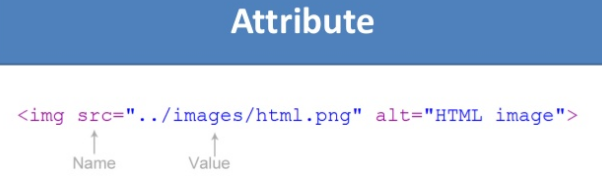 Linking
External Linking
IInternal Linking
<A href="https://www.google.com/"> Google</A>

A saperate tab will open
<A href="jaipuria.docx"> Google</A>

Same browser, file will open
IInternal Linking
Also used as section linking in the same document


Section set-
<A name=”elephant A”> elephent section </A>



Link to this section Section -
<A name=”#elephant A”> elephent link </A>




Link to the section of other document
<A href=”main.docx#elephantlink> elephant link</A>
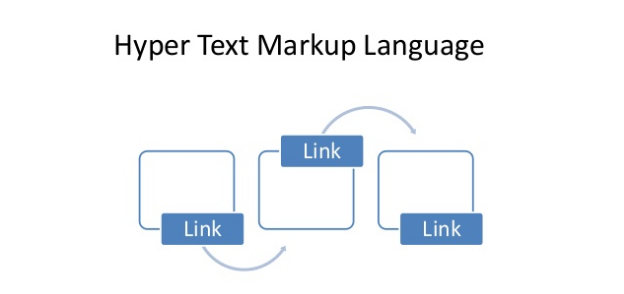 Sending Email from a Browser
<A href=”mailto:publisher@gmail.com?subject=’to order book’ “> mail to </A>
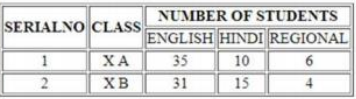 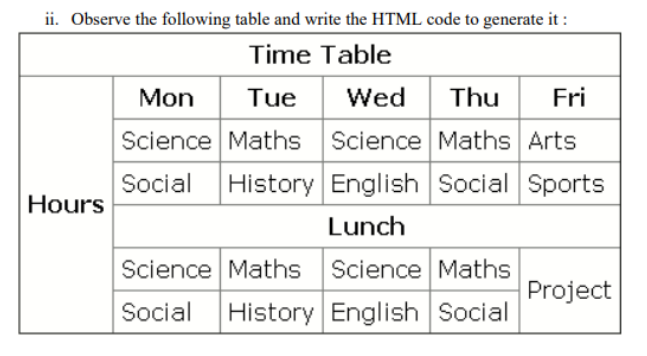 CSS
HTML----CSS-----Javasxript-----DOM(document object model)
Dynamic web page
Static VS Dynamic
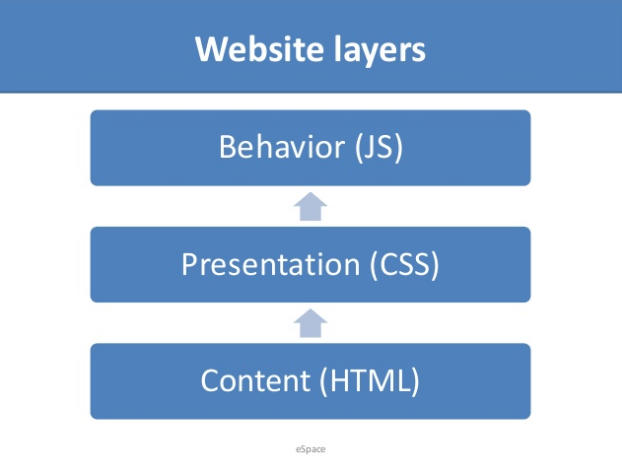 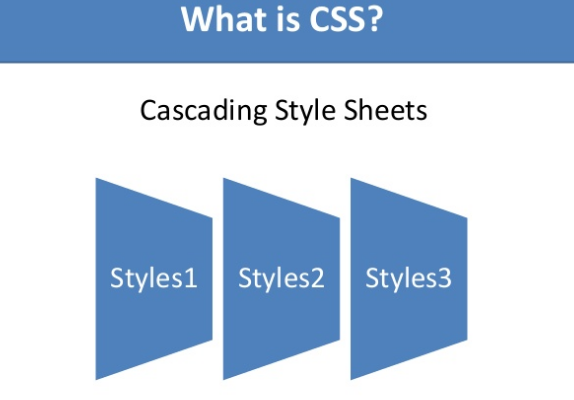 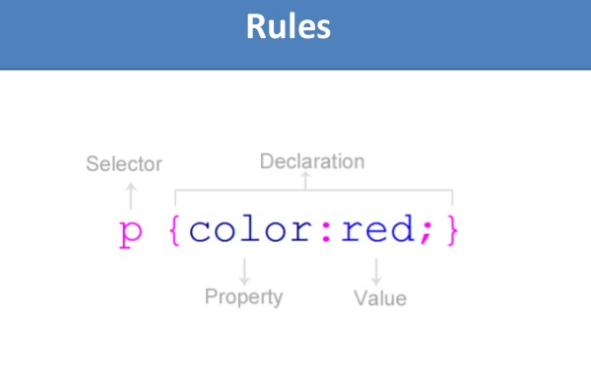 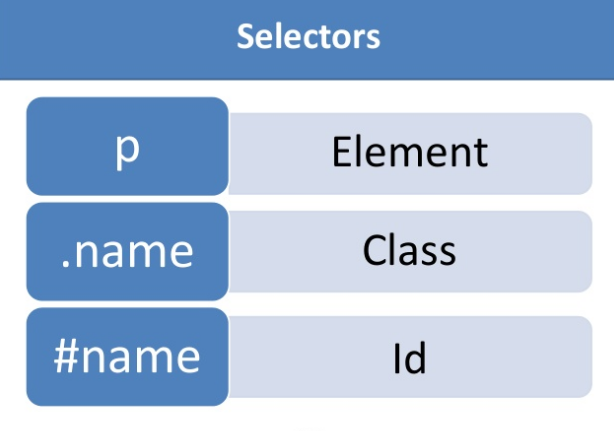 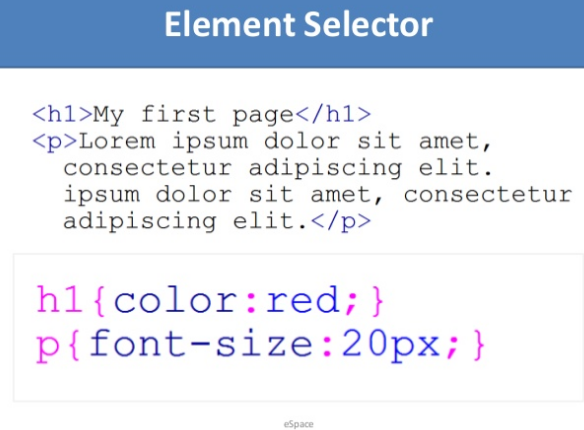 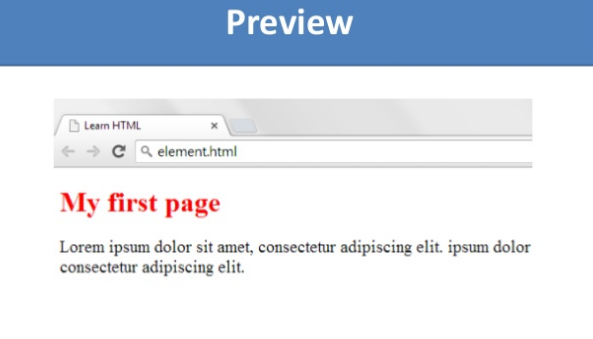 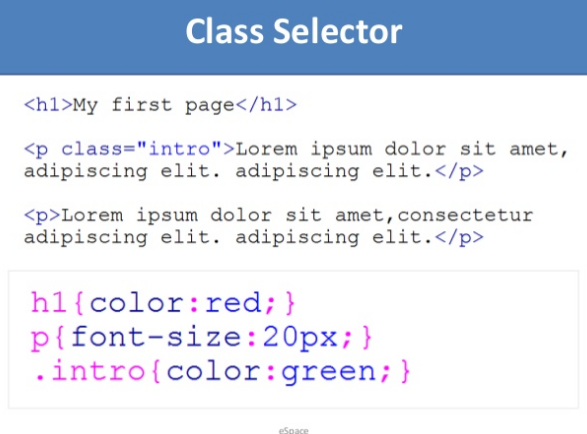 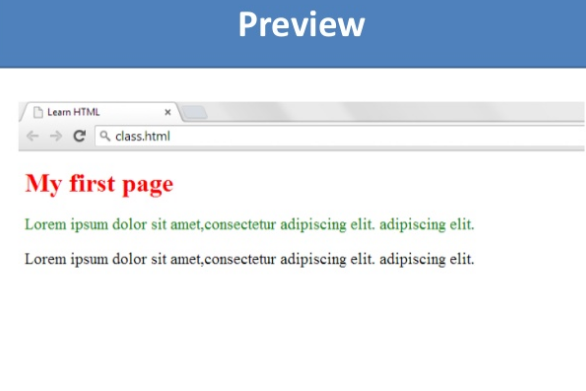 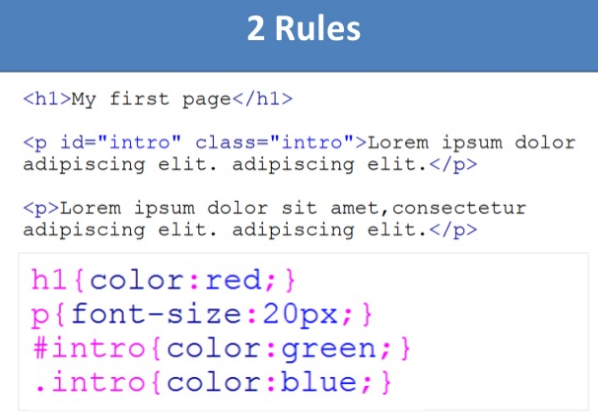 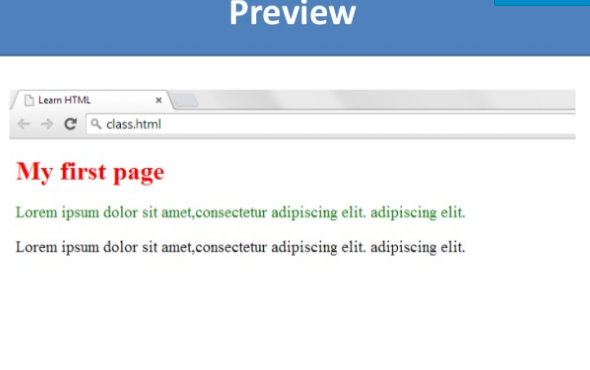 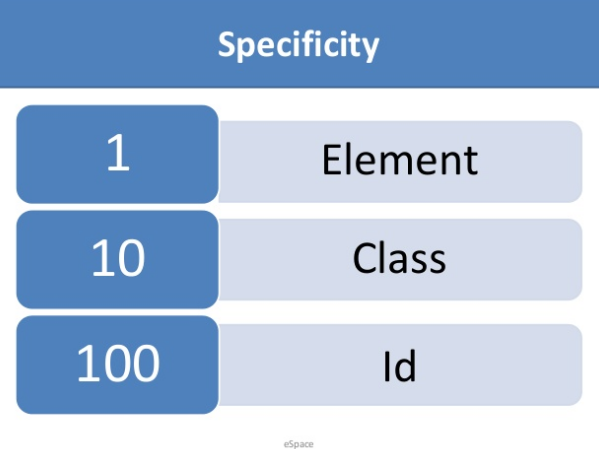 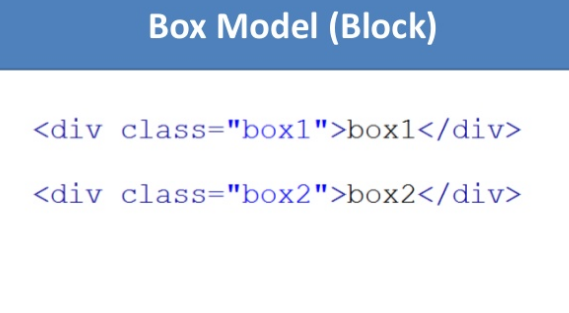 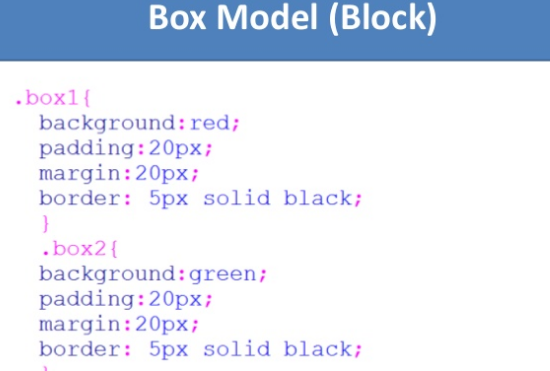 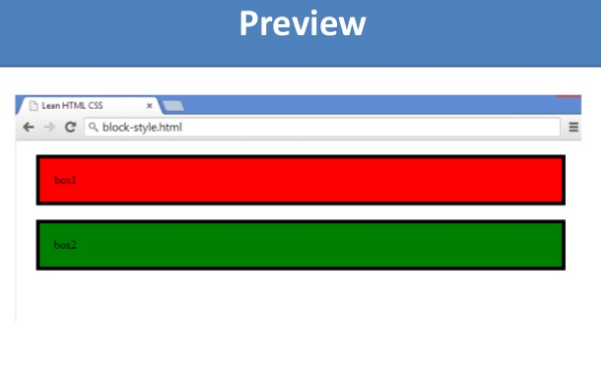 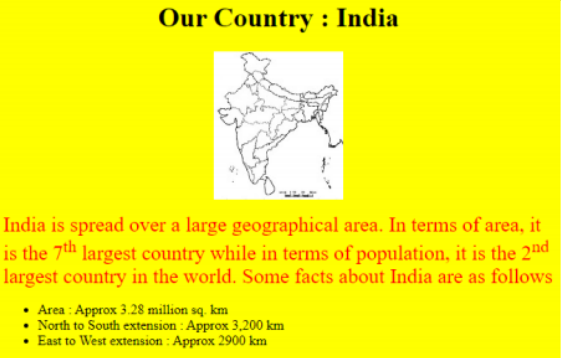